Упутство:
Потребно је да сличицу одговарајућег појма преместите у координатни систем на одговарајуће место.
5
4
3
2
1
0
1
2
3
4
5
Постави одело на (4, 1)?
кацига
одело
чарапа
хаљина
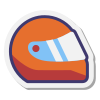 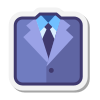 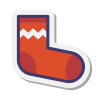 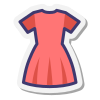 5
4
3
2
1
0
1
2
3
4
5
Постави планину на (5, 2)?
облак
снежна кугла
планина
паукова мрежа
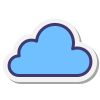 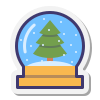 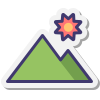 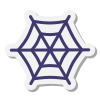 5
4
3
2
1
0
1
2
3
4
5
Постави торту на (2, 3)?
торта
чаша
чоколада
флаша
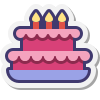 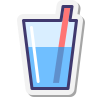 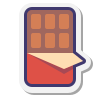 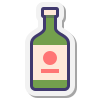 5
4
3
2
1
0
1
2
3
4
5
Постави кишобран на (2, 3)?
корпа
кафа
катанац
кишобран
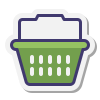 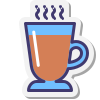 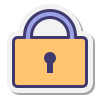 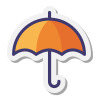 5
4
3
2
1
0
1
2
3
4
5
Постав кутију на (2, 3)?
кључ
кутија
прстен
метла
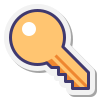 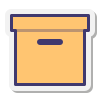 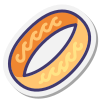 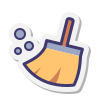 5
4
3
2
1
0
1
2
3
4
5
Постави сат на (5, 1)?
фото-апарат
дигитрон
телефон
сат
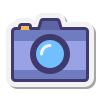 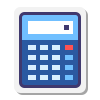 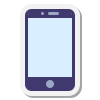 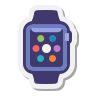 5
4
3
2
1
0
1
2
3
4
5
Постави рукавицу на (2, 0)?
карте
чарапа
рукавица
прва помоћ
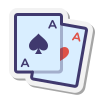 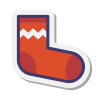 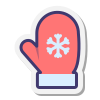 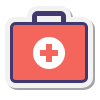 5
4
3
2
1
0
1
2
3
4
5
Постави кућу на (3, 1)?
рекет
књига
кућа
мета
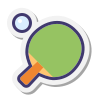 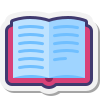 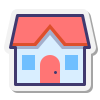 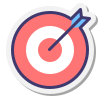 5
4
3
2
1
0
1
2
3
4
5
Постави добош на (0, 1)?
торба
сијалица
добош
шоља
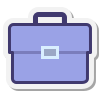 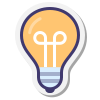 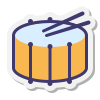 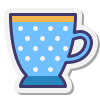 5
4
3
2
1
0
1
2
3
4
5
Постави звоно на (2, 3)?
колица
звоно
брод
мафин
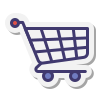 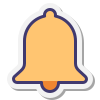 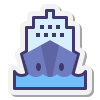 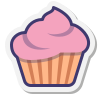 8
7
6
5
4
3
2
1
0
1
2
3
4
5
6
7
8
Постави колица на (5, 3)?
батерија
кутија
колица
гаража
писмо
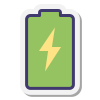 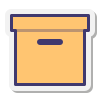 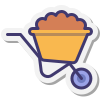 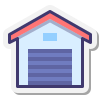 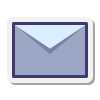 8
7
6
5
4
3
2
1
0
1
2
3
4
5
6
7
8
Постави свећу на (0, 4)?
књига
свећа
срце
мачка
мегафон
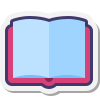 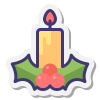 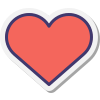 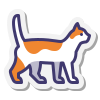 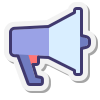 8
7
6
5
4
3
2
1
0
1
2
3
4
5
6
7
8
Постави бокал на (1, 3)?
тастатура
радник
бокал
светионик
сладолед
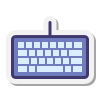 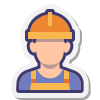 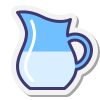 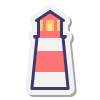 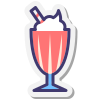 8
7
6
5
4
3
2
1
0
1
2
3
4
5
6
7
8
Постави ташну на (6, 5)?
камера
телефон
кекс
украс
ташна
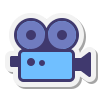 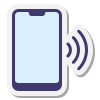 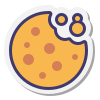 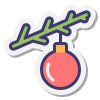 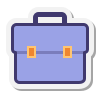 8
7
6
5
4
3
2
1
0
1
2
3
4
5
6
7
8
Постави сат на (8, 0)?
сат
четкица
хаљина
кључ
кроасан
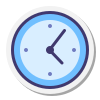 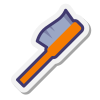 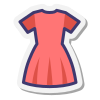 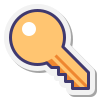 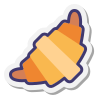 8
7
6
5
4
3
2
1
0
1
2
3
4
5
6
7
8
Постави мету на (0, 3)?
кућа
радник
аутобус
мета
светионик
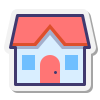 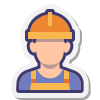 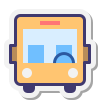 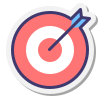 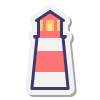 10
9
8
7
6
5
4
3
2
1
0
1
2
3
4
5
6
7
8
9
10
Постави фотоапарат на (10, 7)?
смартвоч
смартфон
калкулатор
фотоапарат
тастатура
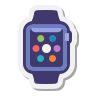 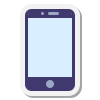 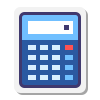 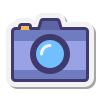 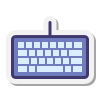 10
9
8
7
6
5
4
3
2
1
0
1
2
3
4
5
6
7
8
9
10
Постави облак на (2, 9)?
тестера
кључ
облак
чарапа
мафин
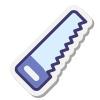 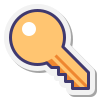 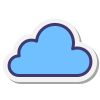 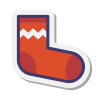 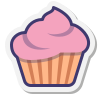 10
9
8
7
6
5
4
3
2
1
0
1
2
3
4
5
6
7
8
9
10
Постави срце на (9, 5)?
свеска
сат
хитна помоћ
кишобран
срце
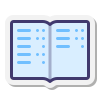 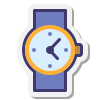 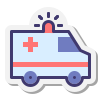 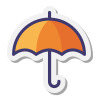 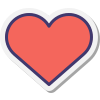 10
9
8
7
6
5
4
3
2
1
0
1
2
3
4
5
6
7
8
9
10
Постави колица на (8, 10)?
метла
снежна кугла
колица
чоколада
карте
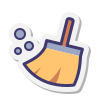 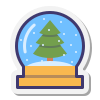 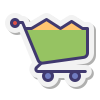 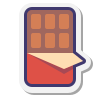 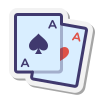